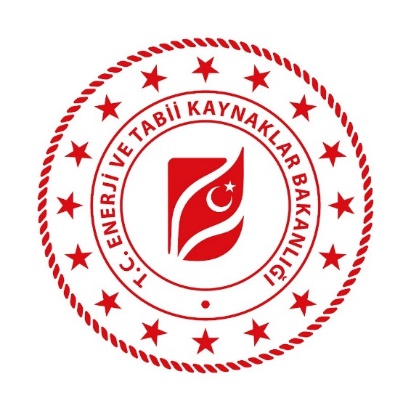 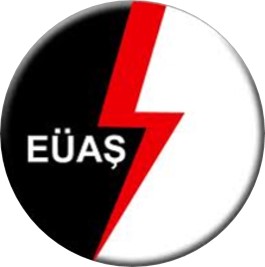 Karbon Fiyatlaması Yöntemleri ve Türkiye Elektrik Enerjisi Üretim Sektörü Açısından Önemi
Seyide Sevim DENİZ
Bildiri Konusu Ana Başlık No. ve Adı:  5. ÇEVRE ve ELEKTRİK ENERJİSİ
Bildiri Konusu Alt Başlık No. ve Adı: 5.4. Karbon Ticareti, Sınırda Karbon Düzenleme Mekanizması
.......
İçindekiler
GİRİŞ
KARBON VERGİSİ
EMİSYON TİCARET SİSTEMİ
AVRUPA BİRLİĞİ SINIRDA KARBON DÜZENLEMESİ MEKANİZMASI (AB SKDM)
AB SKDM’NIN TÜRKİYE’YE POTANSİYEL ETKİLERİ
TÜRKİYE’NİN ELEKTRİK ENERJİSİ ÜRETİM PROFİLİ
SONUÇ
GİRİŞ
Sera gazlarının artışı
Karbonun Sosyal Maliyeti (Social Cost of Carbon/SCC)
Karbonun fiyatlandırılması yöntemleri
Karbon vergisi
Emisyon ticaret sistemi
DÜNYADA TOPLAM KARBON HASILATI
Dünya Bankası 2023 yılı verilerine göre;
Dünyada 75 tane karbon fiyatlama enstrümanı vardır
Dünya çapında salınan sera gazı emisyonun %24’ü fiyatlandırılmıştır 
Toplam hasılat 104 milyar doları aşmıştır.
Kaynak: Dünya Bankası
KARBON VERGİSİ (KV)
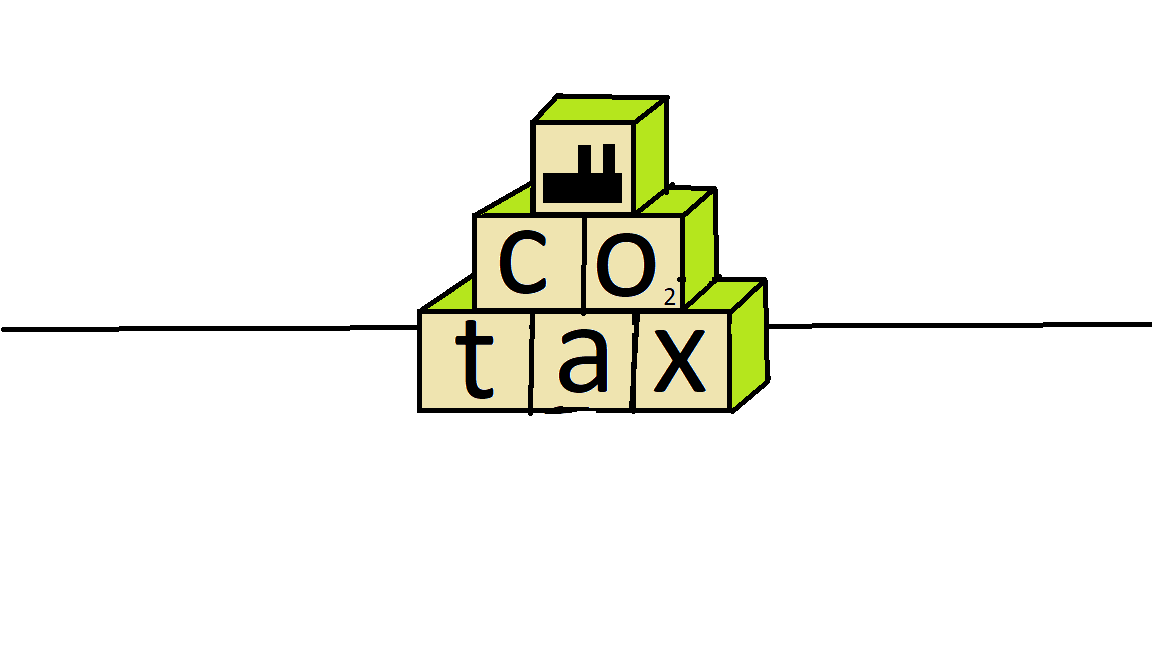 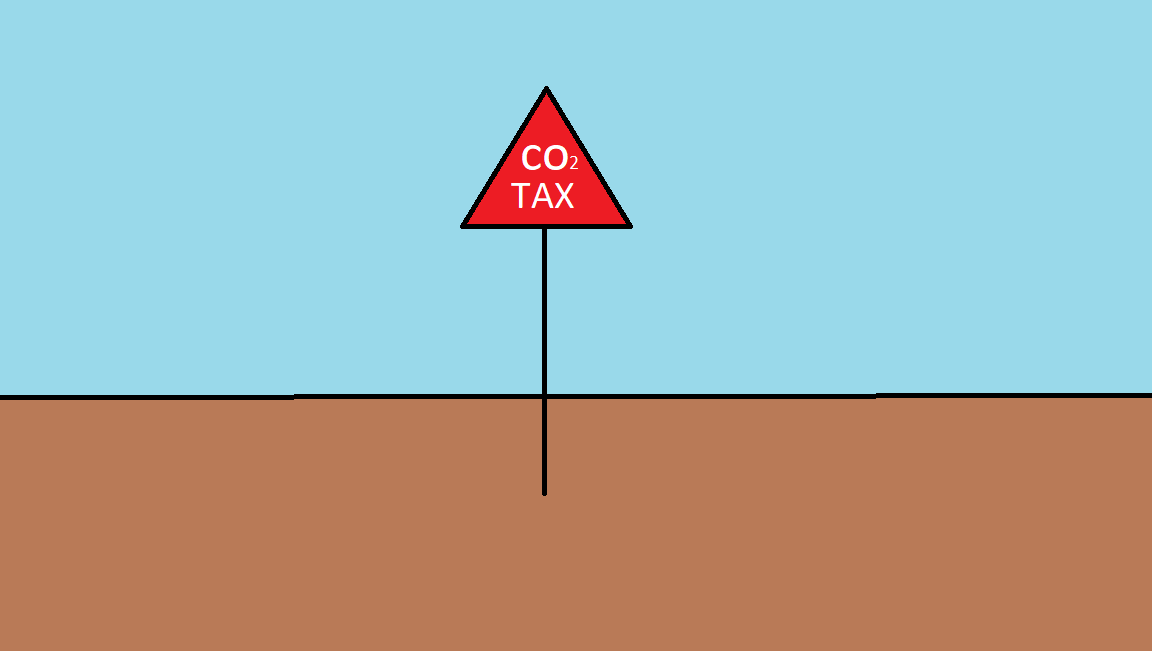 Görsel kaynak: Şirin İlkay Deniz
EMİSYON TİCARET SİSTEMİ(ETS)
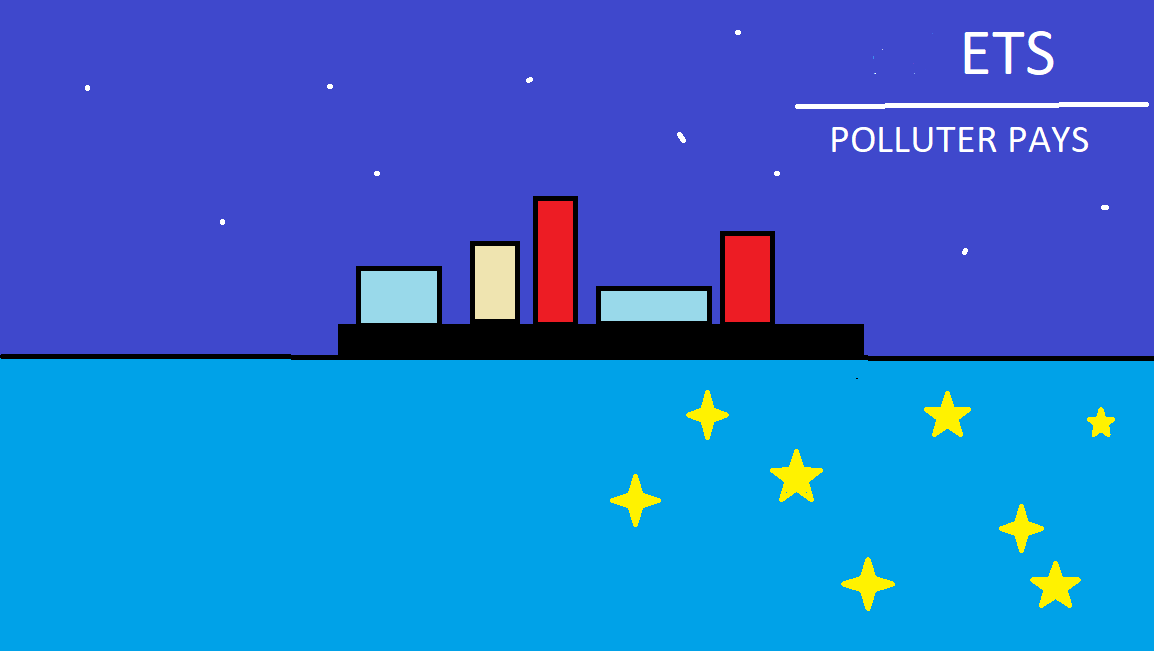 AVRUPA BİRLİĞİ SINIRDA KARBON DÜZENLEMESİ (AB SKDM)
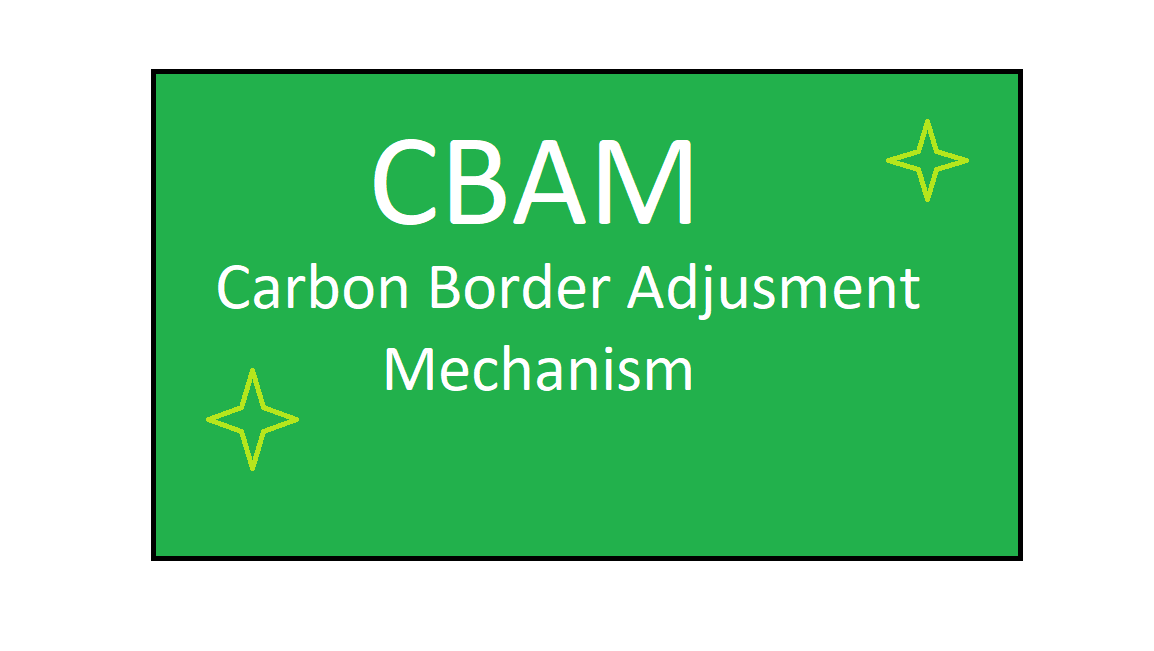 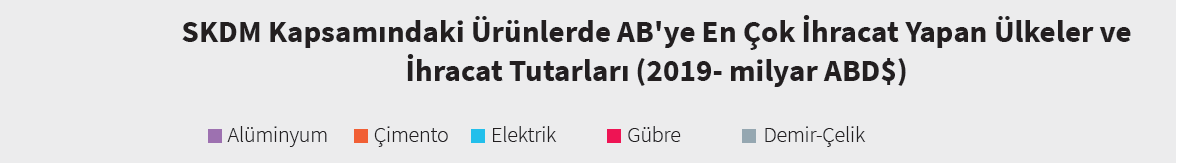 Kaynak: SHURASTAT
AB SKDM’NIN TÜRKİYE’YE POTANSİYEL ETKİLERİ
Veri kaynak: ETKB
SONUÇ
TEŞEKKÜR EDERİM
SEYİDE SEVİM DENİZ
ELEKTRİK ÜRETİM A.Ş. 
seyidesevim.cakar@euas.gov.tr